Matemáticas 1°
MTRA. BRENDA LIZBETH RUGERIO CORTES.
LEY DE SIGNOS.
Recuerda: signos iguales da positivo y
                   signos diferentes da negativo
LEY DE SIGNO PARA SUMA Y RESTA.
(+)  +/-   (+) = SUMAR
(-)   +/-   (-) = SUMAR 
(+)  +/-   (-) =RESTAR 
(-)   +/-   (+)= RESTAR
Para la Ley de signos en suma y resta únicamente nos indica: que operación matemática realizar.
NOTA: El signo que se queda 
es el signo de mayor valor.
RECTA NUMÉRICA.
Una recta numérica es simplemente una representación del ordenamiento de los números reales . Usualmente, marcamos 0 en el medio, los enteros negativos en la izquierda, y los enteros positivos en la derecha:
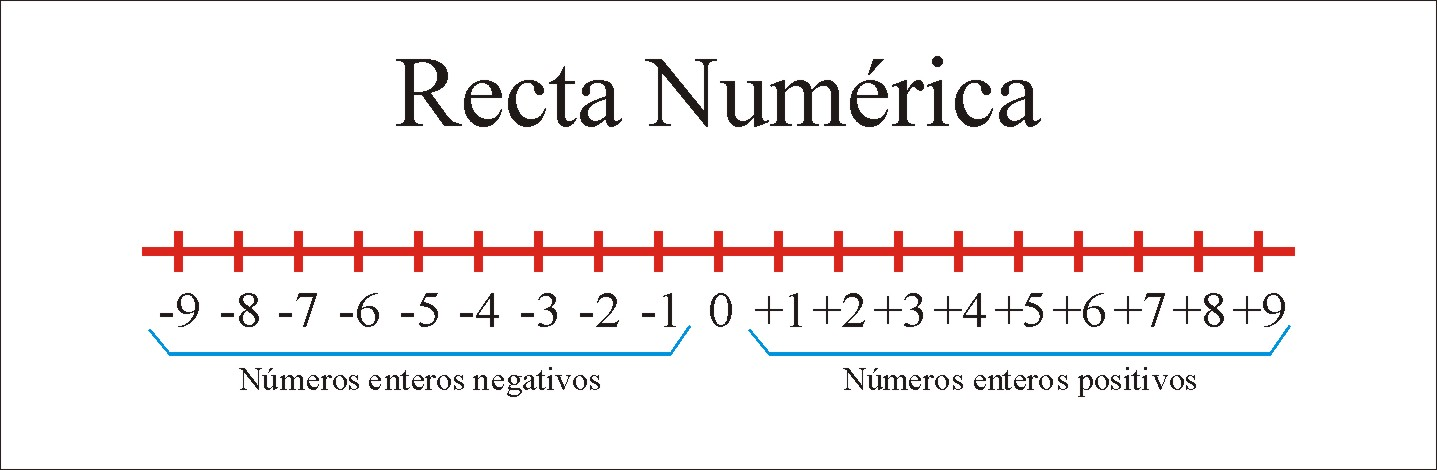